Unit 1　Food for thought
Period Five　Writing—Writing a recipe
WWW.PPT818.COM
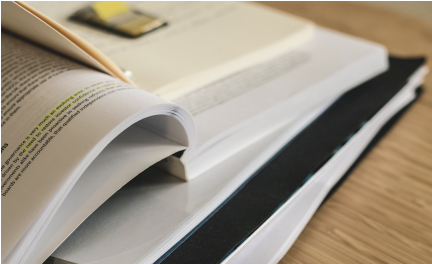 PART  1
技法点拨
写作训练
PART  2
PART
 1
技法点拨
文体分析   把握写作动脉
◆写作指导
本单元的写作目标是“写食谱”。编写食谱是一门艺术，要仔细选择每一个单词，先确定食谱的名称(dish)，开篇做一下简单的描述(description briefly)，食谱包括两部分，一是列出做这道菜所需食材(ingredients)：需要精确的配料和用量。 二是写出说明(instructions)，也就是做这道菜的操作步骤，需要明确具体。
◆常用表达
(一)烹饪方式　Cooking Methods
1.炒　　stir-­fry
2.爆　　quick-­fry
3.炸　　deep­-fry
4.清蒸　steam 
5.煮　　boil
6.回锅　twice­-cooked
7.煎　　pan­-fry
8.烤　　roast
9.腌　　salt
10.炖　 braise
(二)刀工 Slicing Techniques
1.切丁/块　	dice/cube
2.切丝/条　　 	shred
3.切片　　 	fillet/slice
4.切碎/末　 	mince
(三)调料品/佐料 Seasoning/Condiments
1.酱油　	soy sauce
2.醋　　	vinegar
3.葱　　	spring onion
4.蒜　　	garlic
5.姜　　	ginger
6.芥末　	mustard
7.味精　	monosodium glutamate (MSG)
8.花生油　	peanut oil
9.白砂糖　	custer sugar
10.肉汤　 	broth
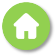 PART
 2
写作训练
弄清文络   写作妙笔生花
在中国饮食文化中，红烧排骨很受欢迎，请写一个食谱“红烧排骨的做法”，要求包括两部分：ingredients和instructions。词数80左右。
◆审题谋篇
审题
写作要求是写一个食谱，写作时应注意下面几点：
1.确定文体：这是一篇应用文，开篇做一下简单的描述，写作中应注意包括两部分：ingredients和instructions。
2.主体时态：文章应以一般现在时为主。
3.主体人称：由于是食谱，以祈使句为主。
谋篇
第一部分：description briefly
第二部分：ingredients
第三部分：instructions
◆遣词造句
核心词汇
1.家常排骨	__________________________
2.推荐		__________
3.超级简单	__________
4.小胡萝卜	_________________
5.洋葱		_____________
6.老酒		___________________
7.花椒		____________________
8.老抽		_____________
home­-style Chinese pork ribs
recommend
super easy
small baby carrots
yellow onions
Chinese cooking wine
szechwan peppercorn
dark soy sauce
连词成句
1.我今天想向大家推荐这道很受欢迎的菜。(would like to)
_____________________________________________
2.这是我家最喜欢的食物之一。(favorite)
___________________________
I would like to recommend this popular dish today.
It is one of our family favorites.
句式升级
请用which引导的定语从句把句1和句2合成一句话。
___________________________________________________________________________
Today I would like to recommend this popular dish which is one of our family favorites.
◆组句成篇
用适当的过渡词语，把以上词汇和句式，再加上联想内容，组成一篇80词左右的英语短文。
参考范文
Do you know  how to make home­-style Chinese pork ribs tender without over-­cooked？Today I would like to recommend this popular dish which is one of our family favorites.The recipe is super easy，the added sweet and sour taste would make your mouth water.
Ingredients：
1＋3/4 cup (300g)pork ribs，cut to small pieces(2 inches)
1/3 cup (about 8) small baby carrots
2/3 cup yellow onions，shredded 
1/2 cup yellow or green peppers，cut to strips
2 tbsp Chinese cooking wine
2 tsp Chinese vinegar
1 piece ginger
6－8 pieces szechwan peppercorn
1 tbsp starch
1 tsp dark soy sauce
2 tbsp crystal rock candy
3/4 cup water
Instructions：
1.Combine the pork ribs with the marinade sauce，set about 10 minutes.
2.Then mix the pork ribs with the starch，set about 1 minute.
3.Heat 2 spoons oil in the pan at medium­highheat.Add the ginger first then stir in onion，stir together for half a minute，or until onion is translucent.
4.Add the pork ribs and continue stirring for about 2 minutes，until the pork ribs turn lightly brown on both sides.
5.Then add the rest of the remained marinade sauce，stir a few times，then cook at medium heat with cover until one third of the sauce is left.
6.Add the carrots and peppers，stir a few times，cover then cook until the meat is tender and the sauce starts to thicken slightly，(and 1 tsp Chinese aromatic vinegar for better smell and taste).Now it is ready to serve.Enjoy!
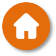